ФГБОУ ВО «Красноярский государственный медицинский университет им. проф. В.Ф. Войно-Ясенецкого» МЗ РФ
Педиатрический факультет
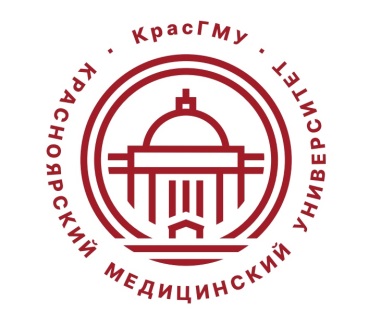 План работы методической комиссии по специальности 31.05.02- педиатрия
на 2023- 2024 учебный год
Гришкевич Н.Ю. 
заседание ЦКМС КрасГМУ, 28.09.2023 г.
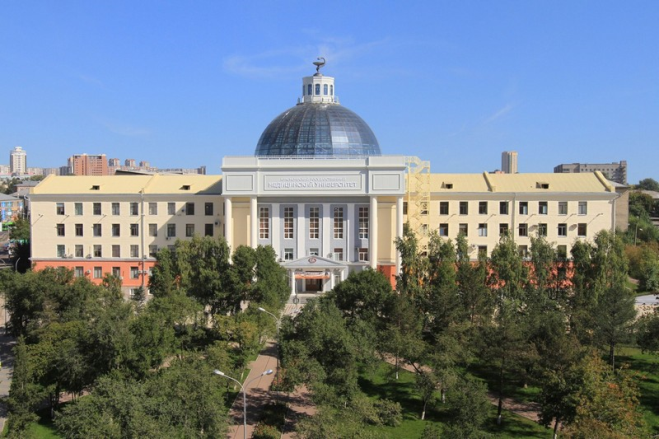 Состав МК – 31.05.02 – педиатрия
Гришкевич Наталья Юрьевна, к.м.н., доцент - председатель 
кафедра детских болезней с курсом ПО

Смыкова Анастасия Николаевна, к.м.н., доцент  каф. дерматовенерологии им. проф. В.И. Прохоренкова с курсом косметологии и ПО

Богвилене Яна Анатольевна, к.м.н.,  доцент каф. детских инфекционных болезней с курсом ПО

Бахшиева Светлана Алексеевна, 
асс. кафедра сестринского дела и клинического ухода

Чеснокова Лариса Леонидовна, к.м.н.,  доцент кафедра физиологии им. проф. А.Т. Пшоника

Кошелева Мария Александровна, ст. преподаватель кафедра философии и социально-гуманитарных наук
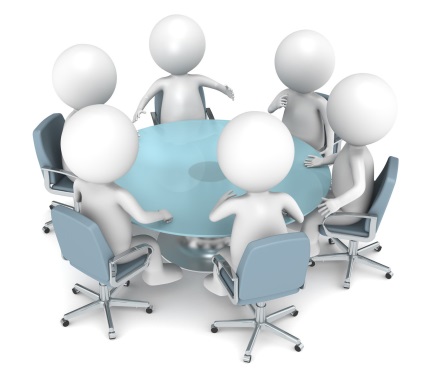 План работы методической комиссии
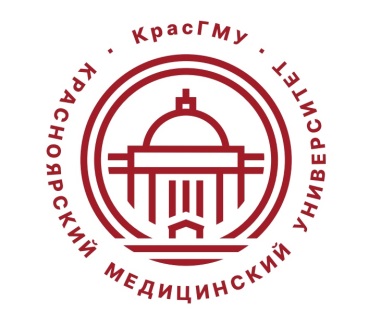 организация и проведение заседаний методического совета  факультета;
посещение открытых практических занятий (мастер-классов) на кафедрах (выездные заседания);
посещение открытых лекций;
утверждение методических пособий и рабочих тетрадей
реализация замечаний ГЭК – 2023 г. 
     по спец. 31.05.02 Педиатрия
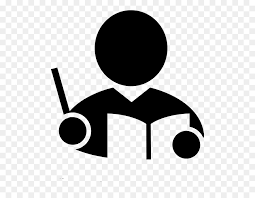 План работы методической комиссии
План работы методической комиссии
План работы методической комиссии
План работы методической комиссии
План работы методической комиссии
Контроль за реализацией замечаний ГЭК – 2023 г. по спец. 31.05.02 Педиатрия
Кафедра поликлинической педиатрии и пропедевтики детских болезней с курсом ПО
Создает учебное пособие для внеаудиторной работы студентов «Алгоритмы клинического осмотра пациентов» и внедряет на клинических кафедрах педиатрического факультета. 
Ответственный: зав кафедрой поликлинической педиатрии и пропедевтики детских болезней с курсом ПО;

Кафедра детских  инфекционных болезней с курсом ПО
 Внедряет  учебно-методическое пособие «Инфекционные заболевания у детей. Вопросы вакцинопрофилактики» на клинических кафедрах педиатрического факультета. 
Реализует проектное обучение «Инфекционные заболевания у детей и их вакцинопрофилактика» для студентов педиатрического факультета. 
Ответственный: зав. кафедрой детских инфекционных болезней с курсом ПО д.м.н., профессор Г.П. Мартынова;
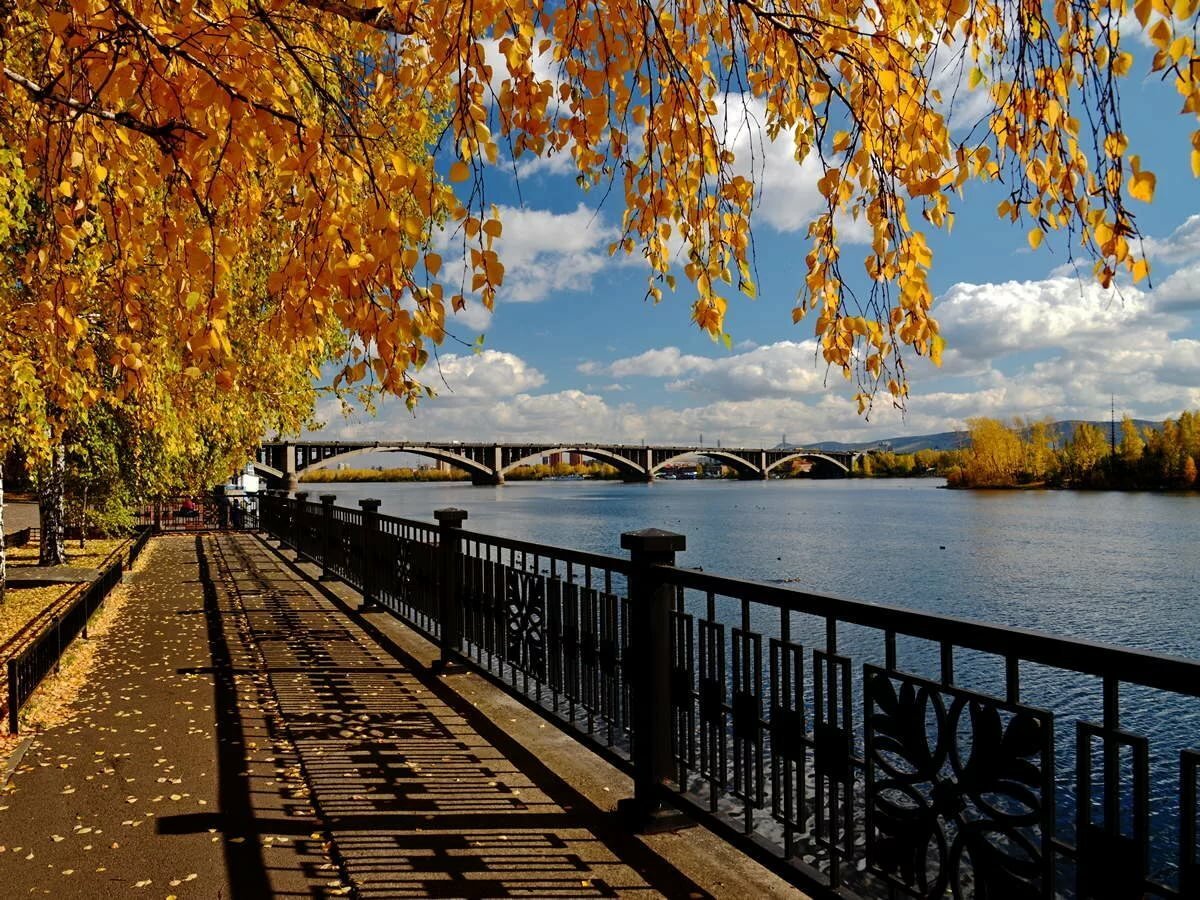 Спасибо за внимание!